Rain-aerosol Relationships Influenced by Wind Speed
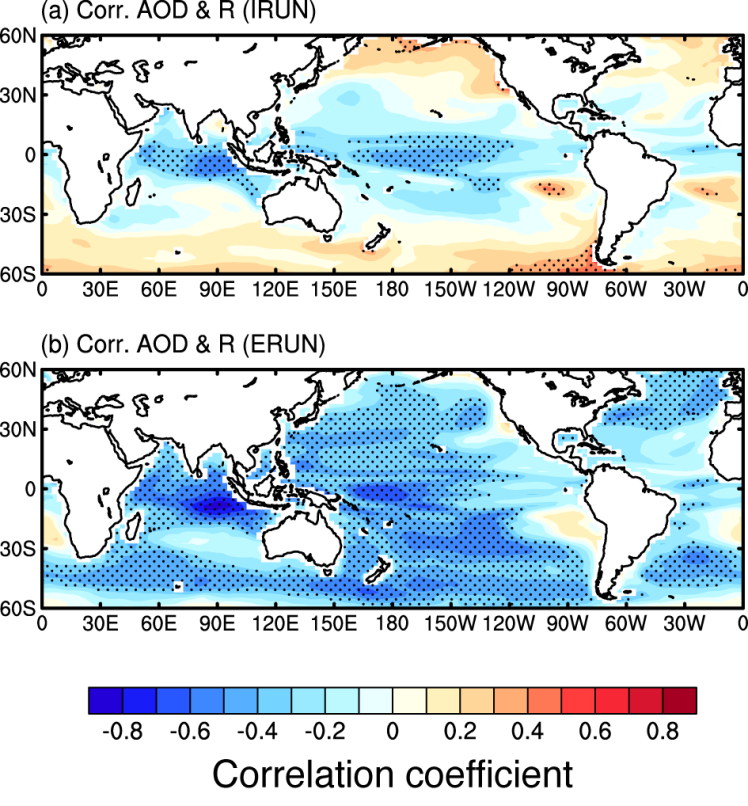 Objective
Isolate the aerosol effects on precipitation from relationship between aerosols and precipitation rate
Approach
Perform 150 year coupled atmosphere-ocean simulations with interactive seasalt and dust emissions and with monthly mean climatological  emissions
Compare correlations between aerosol optical depth and precipitation rate for the two simulations
Use partial correlation analysis to remove the influence of wind speed on the rain-aerosol relationship
Impact
Wind speed makes a large contribution to the rain-aerosol relationship by changing sea salt emissions
Correlation coefficients between aerosol optical depth (AOD) and precipitation rate (R) for simulations with (a) interactive sea salt and dust emissions and (b) prescribed emissions
Yang, Y, LM Russell, S Lou, Y Liu, B Singh, and SJ Ghan. 2016. “Rain-aerosol Relationships Influenced by Wind Speed. Geophysical Research Letters, accepted online. DOI: 10.1002/2016GL067770
[Speaker Notes: http://www.pnnl.gov/science/highlights/highlights.asp?division=749]